Муниципальное казенное дошкольное образовательное учреждение детский сад комбинированного вида № 2 «Светлячок»
 г.Вятские Поляны, Кировская область
ПРОЕКТ «ВОЛШЕБНЫЕ НОЖНИЦЫ
«Истоки способностей и дарования детей – 
на кончиках пальцев. От пальцев, образно говоря, 
идут тончайшие нити – ручейки, которые питают
 источник творческой мысли. Другими словами, 
чем больше мастерства в детской руке, тем умнее ребёнок»
                                                                    В.А.Сухомлинский
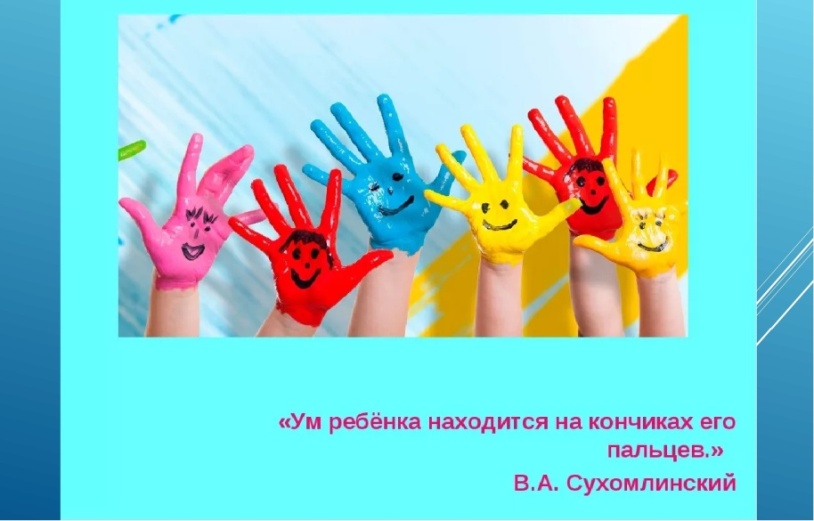 Воспитатели: Хакимуллина А.Н.
                        Исакова Р.Т.
Долгосрочный проект.
Ножницы - отличный тренажер, 
который развивает мелкую моторику,
 внимательность, мышление. 
Благодаря работе с ножницами, ребенок 
привыкает соблюдать правила безопасности, 
длительное время сидеть за столом и 
выполнять разные задания.
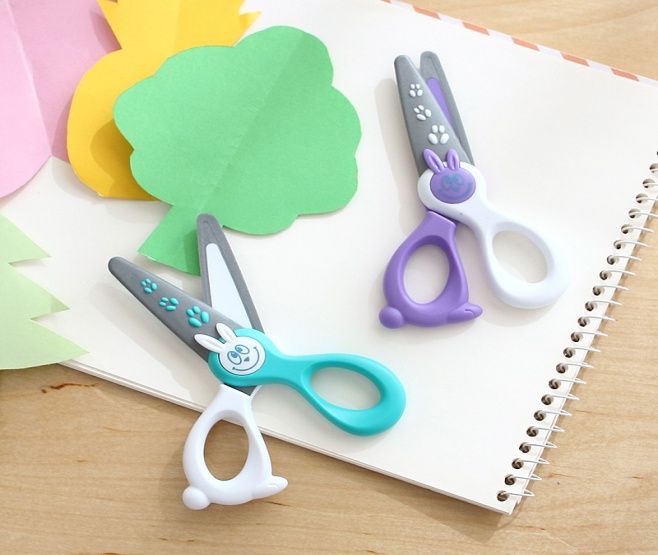 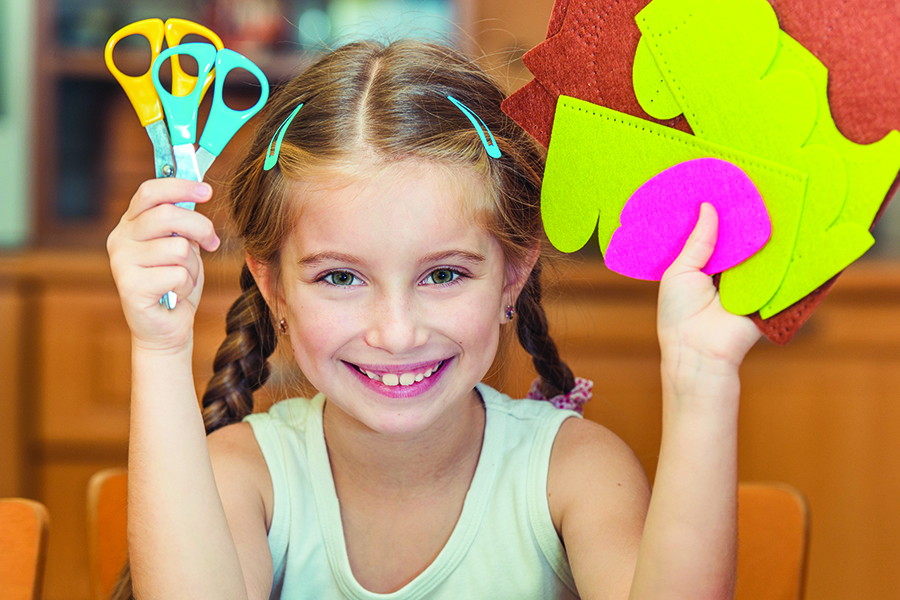 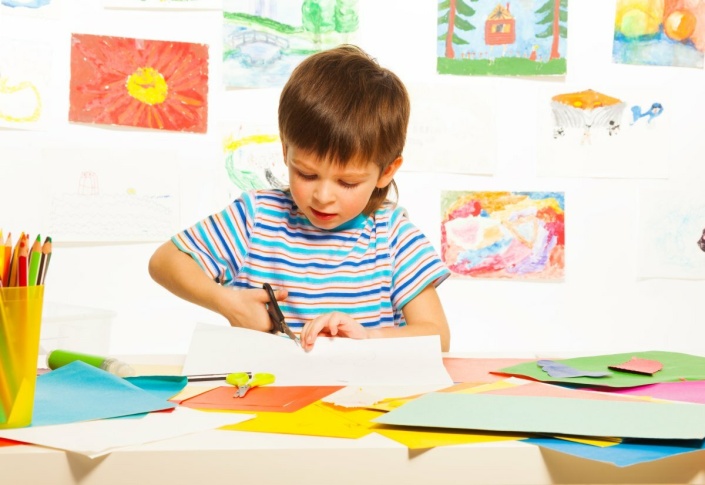 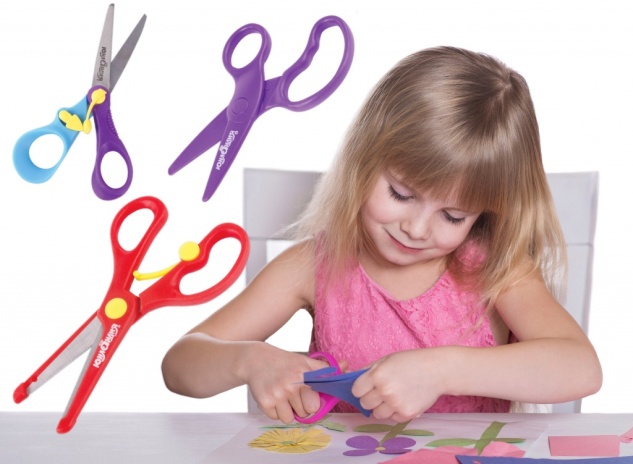 Актуальность:
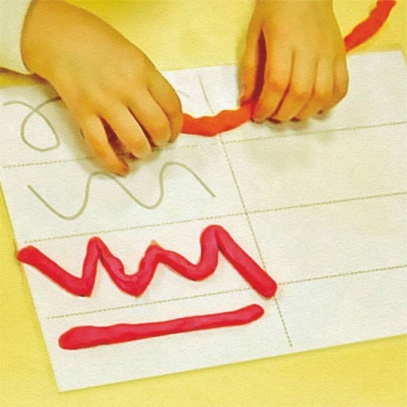 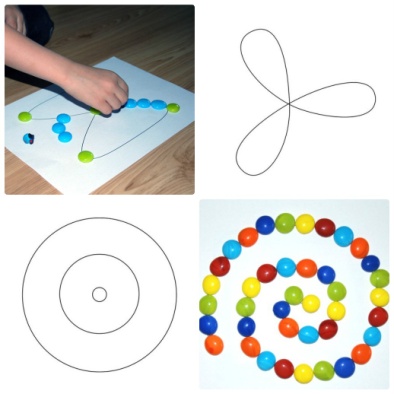 Уровень развития мелкой моторики рук 
один из показателей интеллектуальной готовности
детей к школе и именно в этой области дошкольники
 испытывают серьезные трудности. Поэтому работа 
по развитию мелкой моторики рук является 
очень важной и актуальной. 
Существует много способов  развития
 мелкой моторики рук. Но одним из эффективных
 способов является вырезывание ножницами.
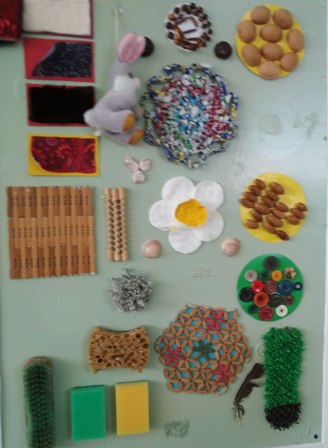 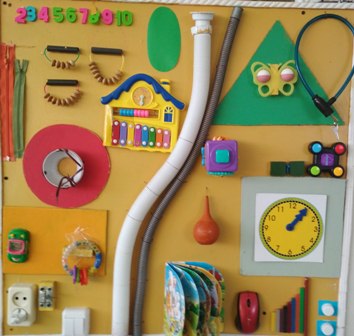 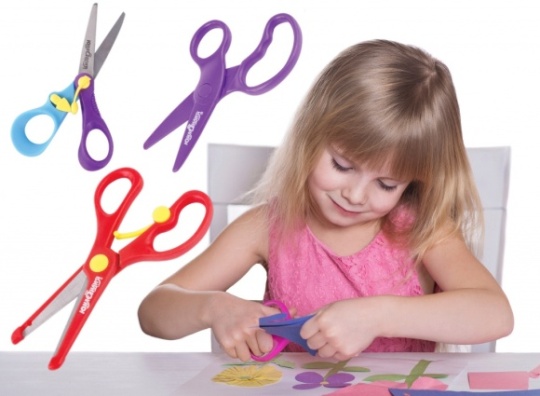 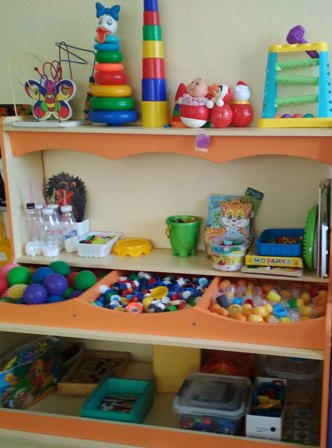 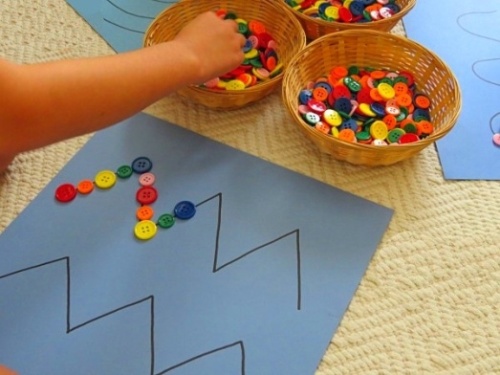 Проблема:
В последние годы в нашей стране отмечается тенденции на увеличении количество детей
 с отклонением в развитии речи. Проблема исправлении речи является актуальной. 
       Уровень развития речи  находиться в прямой зависимости от степени развития мелкой 
моторики руки. 
Чем лучше развиты движения пальцев, тем выше уровень развития речи. Хорошо развивает мелкую
 моторику - работа с ножницами- вырезание. 
        Для достижения желаемого результата возникла необходимость сделать работу по развитию 
мелкой моторики и координации движений пальцев рук регулярной, используя игровые приёмы 
в различных видах  деятельности и режимных моментах.
         Диагностика показала, что дети не умеют держать ножницы и пользоваться ими, так как  дома 
родители  боятся доверять малышам  опасный предмет. Следовательно, их необходимо обучить 
этому навыку,  объяснить  правила работы с ножницами , развивать гибкость кисти, и учить,  
чтоб ребёнок умел контролировать свои движения и управлять ими. 
Обратить большое внимание на детей –работающих левой рукой.
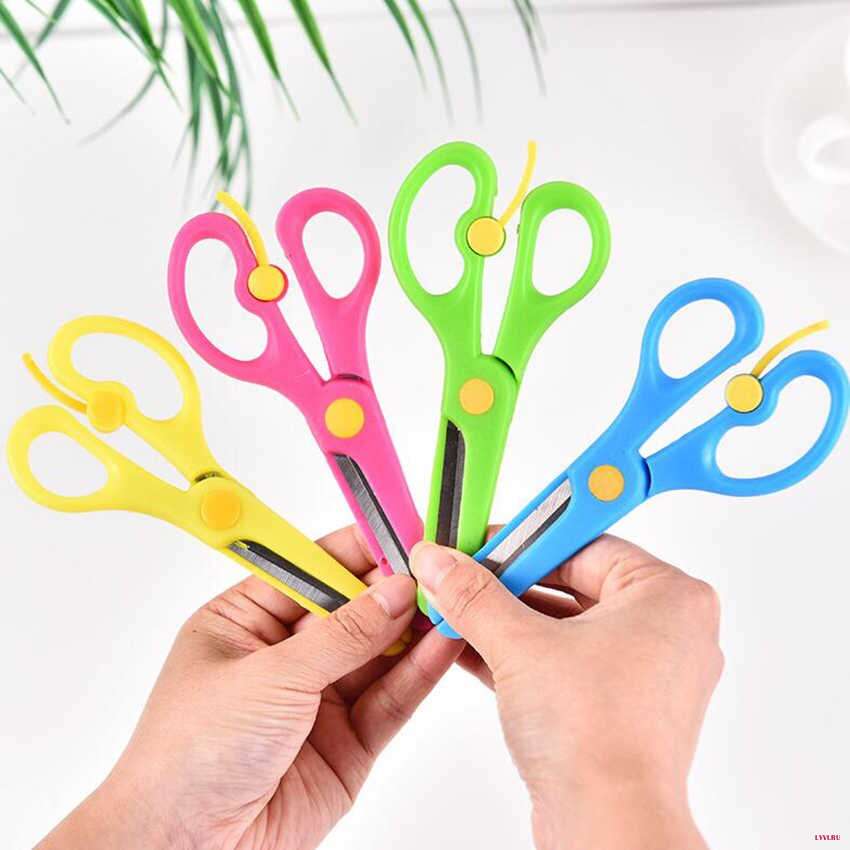 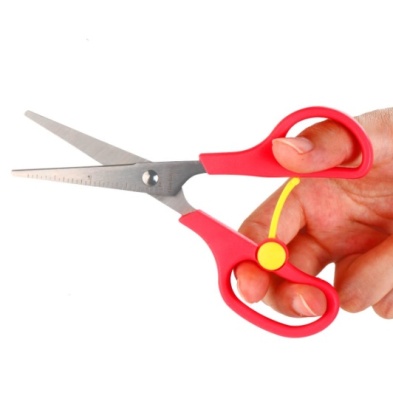 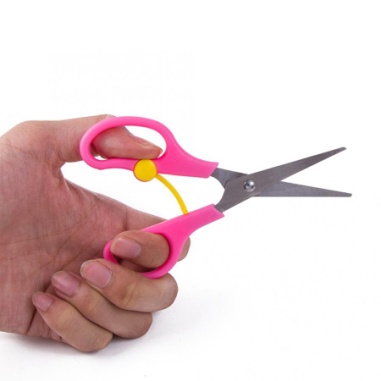 Цель проекта: Формирование навыков у детей работы с ножницами.
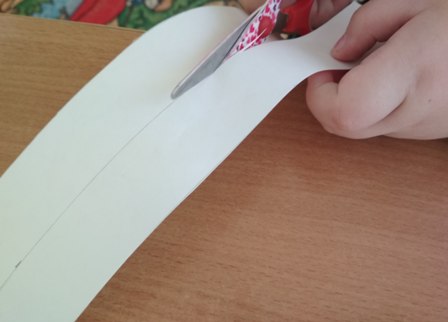 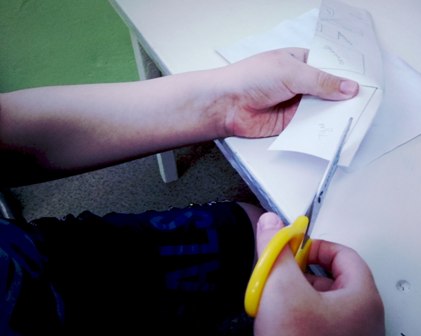 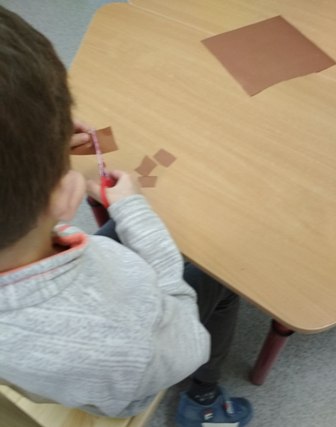 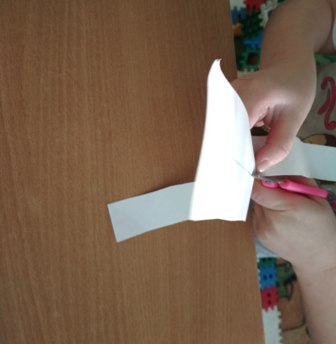 Задачи проекта
1.  Учить детей действовать ножницами, правильно держать их, 
         сжимать и разжимать кольца, отрезать полоски от бумаги, 
         дать представления о различных навыках вырезания: прямых, косых, 
         дугообразных линий.
     2. Познакомить детей с правилами безопасности при работе с ножницами
     3. Способствовать активному участию каждого ребенка в работе с ножницами.
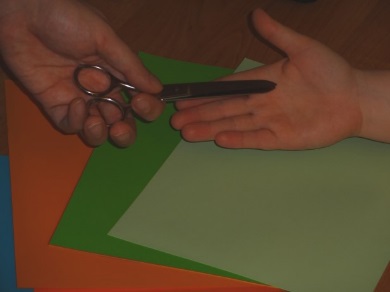 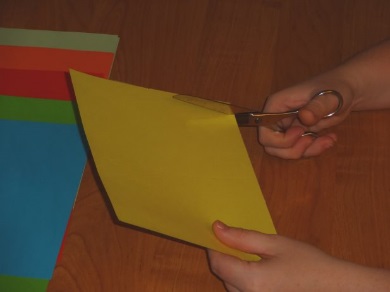 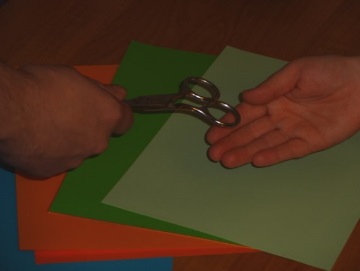 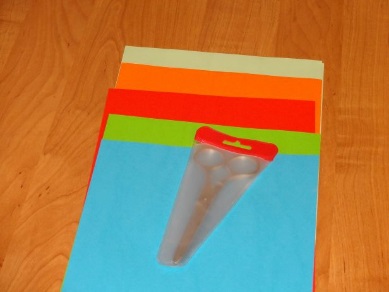 Организация образовательного процесса.
Периодичность: 3 раз в неделю.
Режимный момент: утром,  вечером.
Длительность: 15 мин.
Количество детей: 10 чел.
Форма организации:  индивидуальная, в парах.
Ожидаемые результаты проекта.
Знание правил безопасности 
при работе с ножницами.
 Умение работать с ножницами.
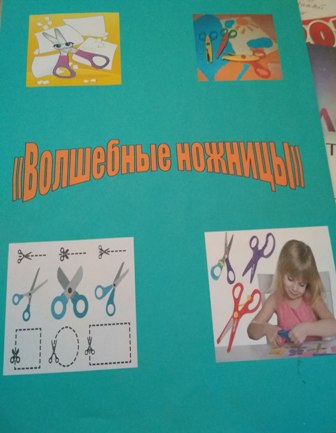 Продукт проекта.
Создание  мини-книжки «Волшебные ножницы»
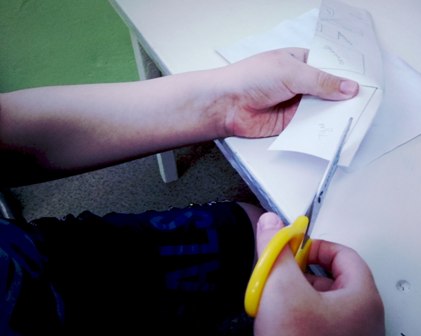 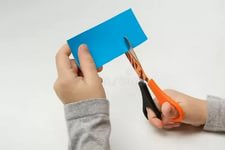 Рабочий план реализации проекта
Социально коммуникативное развитие:
Беседа «Безопасность при работе с ножницами», 
Сюжетно-ролевые игры: «Парикмахерская», «Ателье» , «Больница», «Салон красоты», 
Дидактические игры. (Картотека)
Познавательное  развитие:
Безопасность: Просмотр мультфильма «Аркадий Паровозов спешит на помощь» (серия о ножницах)
Презентация: «История возникновения ножниц»
Экскурсии «В библиотеку».
Просматривание иллюстрации.
Памятка для детей по работе с ножницами.
Беседы: «Что такое ножницы», «В каких профессиях используется ножницы?», «Для чего нужны ножницы?»,
 «Ножницы: польза или опасность?»
Ситуативная беседа: «Как правильно пользоваться ножницами?».(техника безопасности при 
работе с ножницами)
Речевое развитие:
Художественная литература: «Жили были ножницы» Н.Я. Мельникова, 
«Садовые ножницы» А, Барто, «Любопытные ножницы» Чиликина Е.А., «Чик-чик ножницами»
Стихи про ножницы. (Картотека)
Загадки. (Картотека)
Пальчиковые игры (Картотека)
Разучивание пословиц и поговорок о ножницах. (Картотека)
Художественно эстетическое развитие:.
Игра: «Что получиться?», «Обведи и вырежи», «Вырежи по контуру»(по трафаретам)
Лепка:  «Вот такие ножницы!»
Аппликация:  «Волшебные ножницы»  (поделки)
Индивидуальная работа по обучению вырезывания.
Физическое развитие
Физкультминутки (Картотека)
Гимнастика для глаз (Картотека)
Работа с родителями 
Памятка: «Выбираем безопасные ножницы»(левая, правая рука)
Познакомить с проектом «Волшебные ножницы»
Индивидуальные беседы :«Зачем детям рисовать?», «Как привить ребёнку любовь к творчеству?»
 «Ножницы – безопасная опасность»; 
Привлечение родителей к организации выставки «Такие разные ножницы»;
Привлечение родителей к созданию альбома детских рисунков «Волшебные ножницы»;
Тематические консультации:  «Художественно-эстетическое воспитание детей в семье»,
«Как развивать в ребёнке творческие способности?».
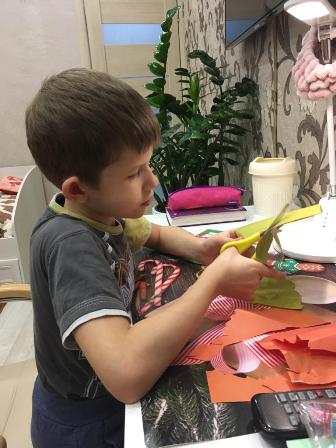 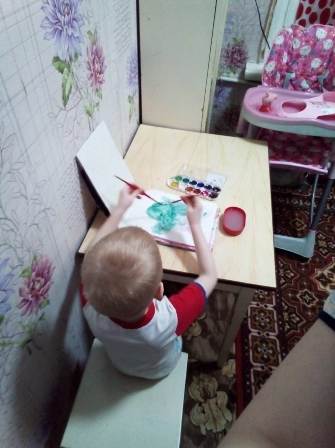 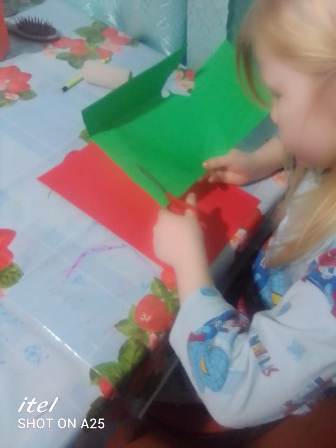 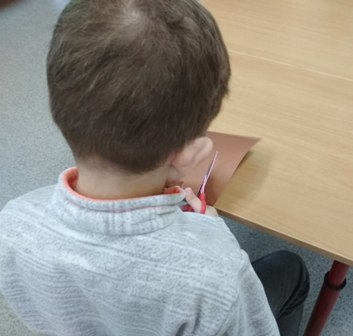 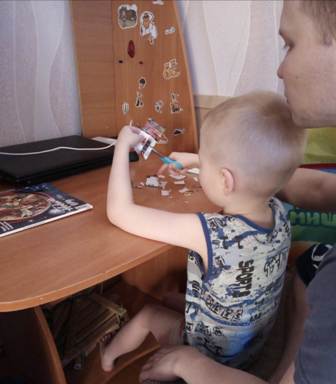 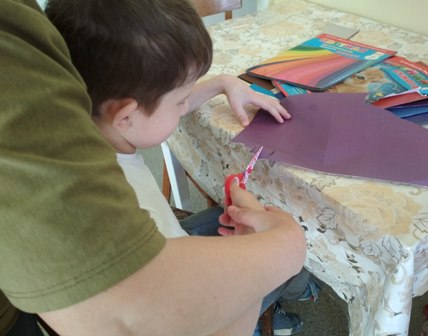 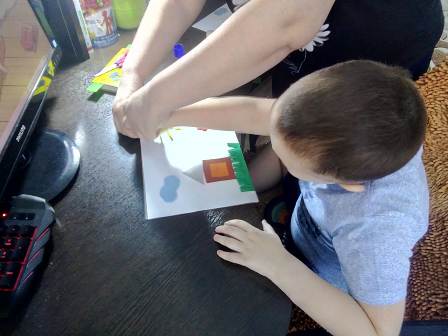 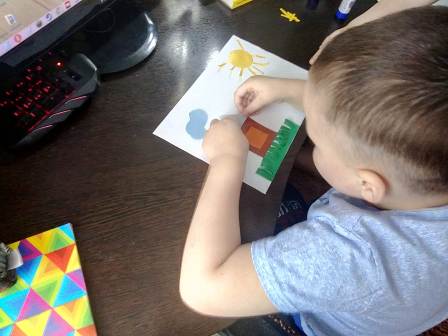 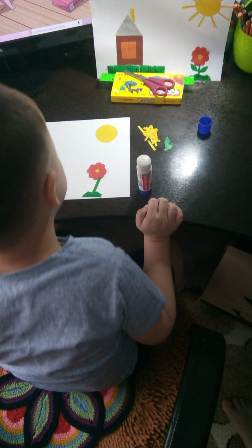 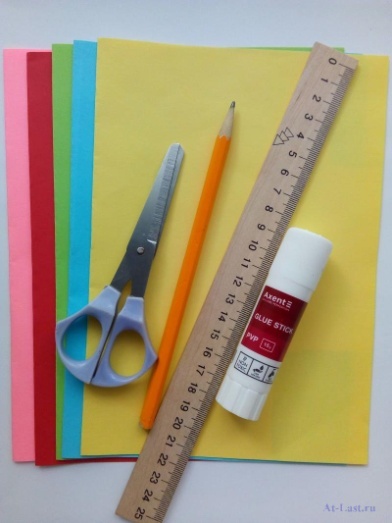 Ресурсы: имеющие: Групповая комната, 
столы стулья, ножницы, бумага, клей, 
ноутбук, учебно-методическая литература,
 образцы аппликаций, шаблоны, 
трафареты и т.д
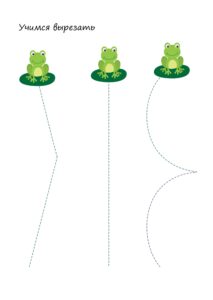 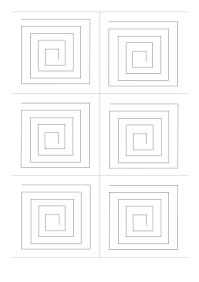 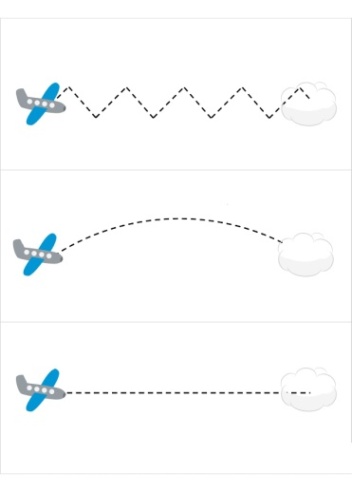 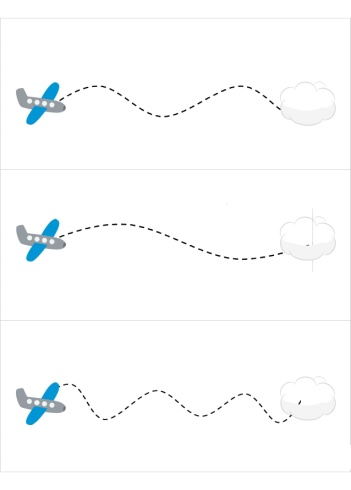 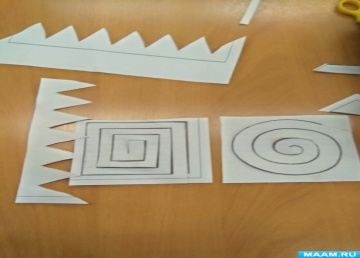 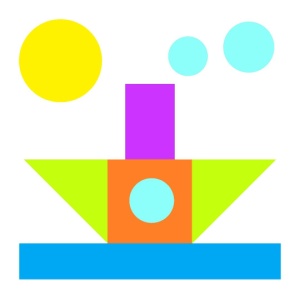 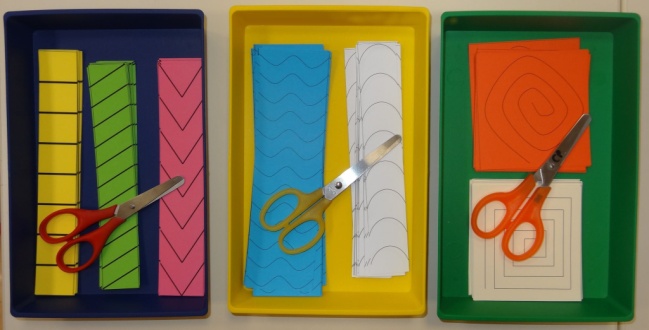 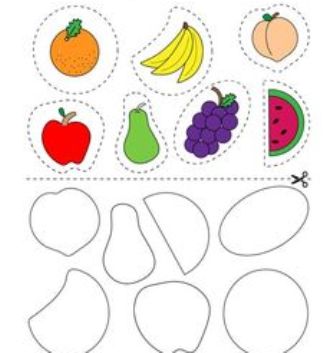 Методическое и дидактическое обеспечение:
1. И.А. Лыкова «Изобразительная деятельность в детском саду»
2. А.Н. Малышева, Н.В. Ермолаева « Аппликация в детском саду»
3. Объёмная аппликация»(Санкт-Петербург «Детство пресс-2002»)
4. Д.Н. Колдина « Лепка и аппликация с детьми 6-7 лет»
5. Самоделки из бумаги 
6. Д.Н. Колдина «Аппликация с детьми 5-6 лет»
7. Швайко Г.С.» Изобразительная деятельность в детском саду»
8. Казакова Т.Г «Развивать творчество у дошкольников»
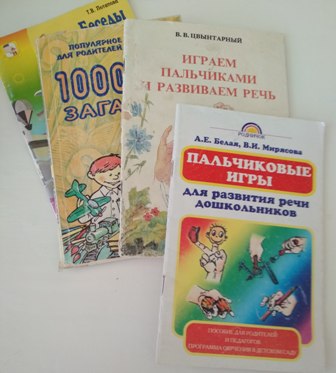 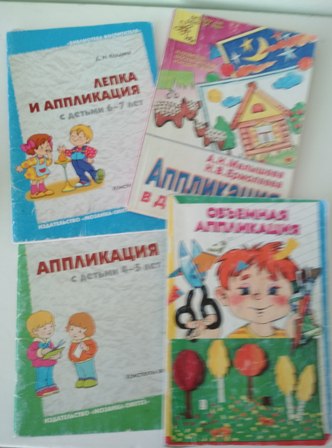 Результаты проекта:
Прогнозируемый результат оказался достигнутым. Кисти рук приобрели подвижность, гибкость, скованность движений стало меньше, формировался интерес к изобразительной деятельности
 Пополнилась развивающая среда группы: литературой,
 настольно-дидактическими материалами, атрибутами для сюжетно-ролевых игр
 Повышен уровень связи между детским садом и семьей в вопросах совершенствования навыков работы с ножницами
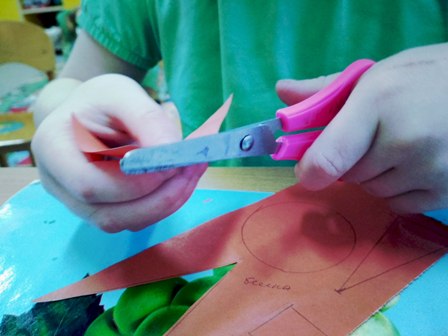 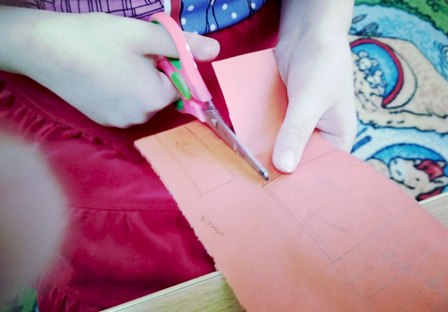 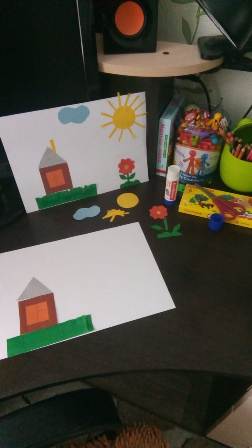 Волшебные ножницы
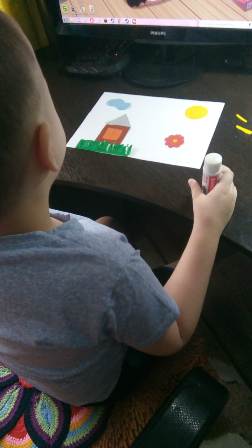 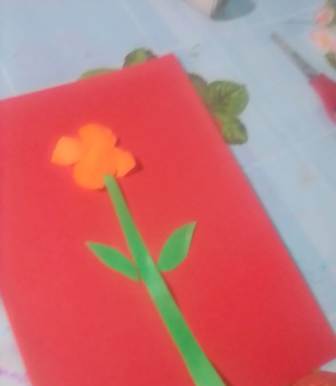 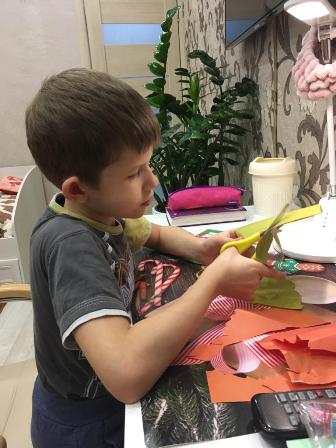 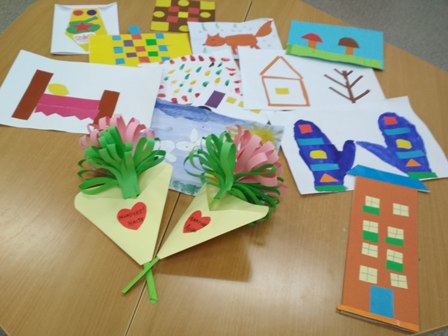 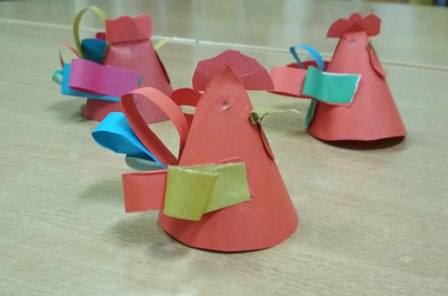 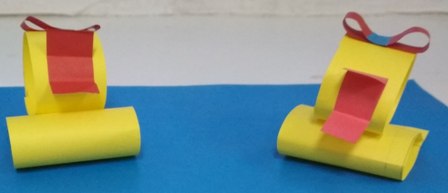 Приложение 1 «Правила работы с ножницами»
Приложение 2   Презентация «Волшебные ножницы
Приложение 3   Изготовление дидактического материала:  
«Загадки  про ножницы», стихи про ножницы, пальчиковые игры про ножницы, пословицы, поговорки.
Приложение 4 Сказки про ножницы.
Приложение 5 Занятия (средняя, подготовительная группа)
Приложение 6  Дидактические игры.
Приложение 7 Буклеты педагогам, родителям.
Приложение 8 Семинар  педагогам.
Приложение 9  Рекомендации родителям по работе 
с ножницами детей дошкольного возраста.
Приложение 10 Шаблоны для вырезывания
Муниципальное казенное дошкольное образовательное учреждение детский сад комбинированного вида № 2 «Светлячок»
г.Вятские Поляны, Кировская область
Юридический адрес:  Кировская область, г. Вятские Поляны, ул. Пароходная д. 9
 телефон: 8 (83334) 6 – 29 – 95 , 6 – 28 – 08 
 E-mail ДОО: svetlo2@list.ru
 E-mail: razilya.isakova.62@mail.ru
 Официальный сайт: http://вп-светлячок.рф
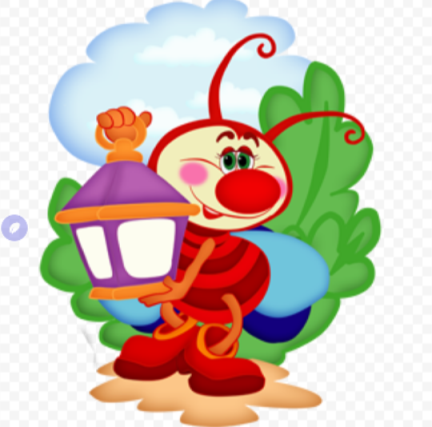